Rutgers Business School
GASB Update
November 29, 2018
Jialan Su, Supervising Project Manager
Ms. Su.
1
Presentation Overview
Information about the GASB
Pronouncements currently being implemented
Documents issued for public comment
Projects currently being deliberated by the Board
Pre-agenda research activities
2
GASB Members
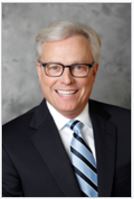 David A. Vaudt (Chairman)
Jeffrey J. Previdi (Vice Chairman)
James E. Brown
Brian W. Caputo
Michael H. Granof
Kristopher E. Knight
David E. Sundstrom
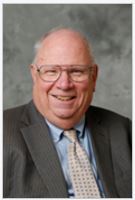 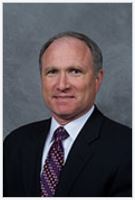 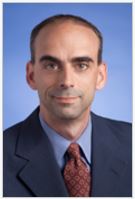 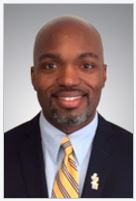 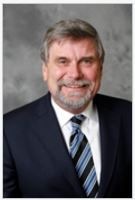 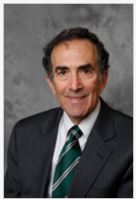 3
[Speaker Notes: 7 members, 5-year terms (except chair, who is serving a 7-year term)

David A. Vaudt (Chairman)
Former State Auditor of Iowa and partner, KPMG
Jeffrey J. Previdi (Vice Chairman)
Former Director at Standard and Poor’s Ratings Services
James E. Brown
Former Audit Partner, BKD
Brian W. Caputo
VP & CFO, DuPage College, former Municipal Government Finance Officer
Michael H. Granof
EY Distinguished Centennial Professor of the McCombs School of Business at the University of Texas
Kristopher E. Knight
Deputy Secretary of State of Delaware
David E. Sundstrom
	Former county auditor/controller/treasurer]
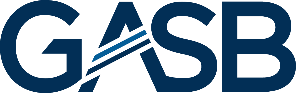 How Is the GASB Funded?
2017
4
[Speaker Notes: The work of the FAF, the FASB, and the GASB is funded by a combination of subscription and publication revenue, accounting support fees, and investment income. The largest share of financial support for the standard-setting boards comes from accounting support fees. Those fees are paid by publicly traded companies (for the FASB, per Sarbanes Oxley) and municipal bond brokers and dealers (for the GASB, per Dodd Frank). 

Subscription and Publication revenue includes sales and licensing of copyrighted FASB- and GASB-related materials (Codification, GASB Pronouncements and other publications, etc.)

The laws that enacted the accounting support fees permit the FAF to recoup the Boards’ full annual budgeted recoverable expenses. Historically, the FAF has voluntarily funded a portion of the Boards’ recoverable expenses with available Reserve Funds. Over the past four years, contributions from the FAF Reserve Fund have offset a total of $73 million that otherwise would have been collected through accounting support fees.

How are accounting support fees determined? First, the FAF creates its budget. The FAF then determines its voluntary calculated amount available from its Reserve Funds to offset a portion of its recoverable expenses, and only recoups accounting support fees on the balance of recoverable expenses.

In 2017, 8,400 public companies paid a total of approx. $27.7 million (approx. $9 per day) in accounting support fees, or $9 per day. In 2017, Approx. 440 municipal bond broker-dealers paid $8.3 million in accounting support fees—or approx. $52 per day.]
Pronouncements Currently Being Implemented
5
Effective Dates—June 30
2018
Statement 75—OPEB (employers)
Statement 81—irrevocable split-interest agreements
Statement 85—omnibus (may be implemented by topic)
Statement 86—certain debt extinguishment issues
Implementation Guide 2017-1
2019
Statement 83—certain asset retirement obligations
Statement 88—certain debt disclosures
Implementation Guide 2018-1 
2020
Statement 84—fiduciary activities
Statement 90—majority equity interests
2021
Statement 87—leases
Statement 89—interest cost
6
[Speaker Notes: #May be implemented by topic]
Effective Dates—December 31
2018
Statement 75—OPEB (employers)
Statement 85—omnibus (may be implemented by topic)
Statement 86—certain debt extinguishment issues
Implementation Guide 2017-1
2019
Statement 83—asset retirement obligations
Statement 84—fiduciary activities
Statement 88—certain debt disclosures
Implementation Guide 2018-1 
Statement 90—majority equity interests
2020
Statement 87—leases
Statement 89—interest cost
7
[Speaker Notes: #May be implemented by topic]
Other Postemployment Benefits
Statement No. 75
8
Overview
What: The Board issued Statement 75, making OPEB accounting and financial reporting consistent with the pension standards in Statement 68
Why: Pension and OPEB standards were updated subsequent to a review of the effectiveness of the standards―objective was to establish a consistent set of standards for all postemployment benefits, providing more transparent reporting of the liability and more useful information about the liability and costs of benefits
When: Effective for periods beginning after June 15, 2017
9
Employer Scope and Applicability
Applies same definition of OPEB as used in Statement 45
All postemployment healthcare benefits
Other forms of postemployment benefits not provided through a pension plan
Addresses both defined benefit OPEB and defined contribution OPEB
Applies to employers and nonemployer contributing entities that have a legal obligation to make contributions directly to an OPEB plan or to make benefit payments as those payments come due
10
Liability to Employees for OPEB
Based on total OPEB liability—the portion of the actuarial present value of projected benefit payments that is attributed to past periods of employee service
Is OPEB administered through a trust that meets the specified criteria?
Yes—recognize net OPEB liability (total OPEB liability, net of OPEB plan fiduciary net position)
No—recognize total OPEB liability
Employer’s liability to employees for OPEB measured as of a date no earlier than the end of the employer’s prior fiscal year and no later than the employer’s current fiscal year
Based on an actuarial valuation obtained at least biennially no more than 30 months and 1 day earlier than the employer’s most recent fiscal year-end
11
Measurement of the Total OPEB Liability—General Approach
Three broad steps
Project benefit payments
Discount projected benefit payments to actuarial present value
Attribute actuarial present value to periods
Methods and assumptions
Generally, assumptions in conformity with Actuarial Standards of Practice
Single attribution method—entry age, level percentage of pay
12
Measurement of the Total OPEB Liability: Projections of OPEB Payments
Consider established pattern of practice with regard to sharing of benefit-related costs with inactive employees
Based on claims costs or age-adjusted premiums approximating claims costs, in accordance with Actuarial Standards of Practice
Includes taxes or other assessments expected to be imposed on benefit payments 
Consider legal or contractual benefit caps if determined to be effective
13
[Speaker Notes: Discounting follows the same basic approach as the pension standards. It should be noted that relatively few OPEB plans have assets set aside in a trust that meets the specified criteria. Therefore, most plans will discount projected benefit payments using only the municipal bond rate and not the long-term expected rate of return.

Attribution method is the same as for the pension standards – entry age, as a level percentage of pay.]
Measurement of the Total OPEB Liability: Alternative Measurement Method
Alternative measurement method may be applied if fewer than 100 employees (active and inactive) are provided benefits through plan as of the beginning of the measurement period
Generally, same simplifications to assumptions can be used as were permitted by Statement 45
14
[Speaker Notes: Discounting follows the same basic approach as the pension standards. It should be noted that relatively few OPEB plans have assets set aside in a trust that meets the specified criteria. Therefore, most plans will discount projected benefit payments using only the municipal bond rate and not the long-term expected rate of return.

Attribution method is the same as for the pension standards – entry age, as a level percentage of pay.]
Changes in the Liability
Recognize most changes in liability for the current reporting period as OPEB expense immediately, except:
Changes in total OPEB liability:
Differences between expected and actual experience with regard to economic and demographic factors in the measurement of the total OPEB liability
Changes of assumptions in the measurement of the total OPEB liability
For OPEB not administered through a trust in which specified criteria are met, benefit payments
For OPEB administered through trust in which specified criteria are met:
Difference between projected and actual earnings on OPEB plan investments	
Employer contributions
15
[Speaker Notes: The changes in the total liability are reported as deferrals and introduced into OPEB expense over the average remaining service period of the plan members.

The change in the liability resulting from differences between projected and actual earnings are reported as deferrals and introduced into OPEB expense over a closed, 5-year period.

If not administered through a trust that meets the specified criteria, benefit payments are not recognized in expense. When made, those payments reduce the total OPEB liability.

If administered through a trust that meets the specified criteria, employer contributions are not recognized in expense. When made, those contributions reduce the net OPEB liability.]
Cost-Sharing Employers
Relevant only for OPEB administered through trust in which specified criteria are met
Recognize proportionate shares of collective net OPEB liability, OPEB expense, and deferred outflows of resources/deferred inflows of resources related to OPEB
Proportion (%)
Basis required to be consistent with contributions
Use of relative long-term projected contribution effort encouraged
Collective measure × proportion = proportionate share of collective measure
16
[Speaker Notes: Drop this slide if not in a state with cost-sharing OPEB plans]
Notes and RSI
Similar to those required for pensions
Disclosure of effect on net/total OPEB liability of a discount rate +/- 1 percent
Disclosure of effect on net/total OPEB liability of a healthcare cost trend rate +/- 1 percent 
Single and agent employers: 10-year RSI schedules for changes in the net OPEB liability, ratios, and actuarially determined contributions (statutorily or contractually determined contributions, if no actuarially determined contribution is calculated)
Cost-sharing employers: 10-year RSI schedules for proportionate share/ratios, and statutorily or contractually determined contributions
17
Implementation Guide No. 2017-3, Accounting and Financial Reporting for Postemployment Benefits Other Than Pensions (and Certain Issues Related to OPEB Plan Reporting)
18
OPEB Implementation Guidance
What: An Implementation Guide for OPEB and certain issues related to OPEB plan reporting was published in December 2017.
Why: The effective date for Statement 75 is periods beginning after June 15, 2017. An Implementation Guide to Statement 74 on OPEB plan reporting was published in April 2017.
When: Generally effective for periods beginning after June 15, 2017, the same as for Statement 75.
19
[Speaker Notes: The requirements of Questions 4.85, 4.103, 4.108, 4.109, 4.225, 4.239, 4.244, 4.245, and 5.1– 5.4 are effective for actuarial valuations as of December 15, 2017, or later. 

For circumstances in which OPEB is provided through an OPEB plan that is administered through a trust that meets the criteria in paragraph 4 of Statement 75, the requirements of Questions 4.484 and 4.491 are effective for an employer or nonemployer contributing entity in the first reporting period in which the measurement date of the (collective) net OPEB liability is on or after June 15, 2018.]
Implementation Guidance
More than 500 questions and answers related to employer accounting and financial reporting for OPEB
Additional questions and answers related to OPEB plan reporting (Statement 74)
20
[Speaker Notes: -Approximately 235 “discrete” Q&As (i.e., approximately 265 Q&As are variations to address different reporting circumstances—for example, OPEB that is not administered through a trust that meets the specified criteria).]
Illustrations
Determination of benefit payments if blended premium rates are stated
Determination of the discount rate in circumstances in which benefits are paid by the employer with its own resources as they come due and the OPEB plan is administered through a trust that meets the criteria in paragraph 4 of Statement 75
Determination of certain amounts to be presented in a single or agent employer’s required supplementary information (RSI) schedule of contribution-related information
Note disclosures, RSI, and calculation of certain recognized amounts for a cost-sharing employer
21
Effective Dates
In general, the same as Statement 75: periods beginning after June 15, 2017
Questions 4.85, 4.103, 4.108, 4.109, 4.225, 4.239, 4.244, 4.245, and 5.1–5.4 are effective for actuarial valuations as of December 15, 2017, or later
Questions 4.484 and 4.491 are effective for an employer or nonemployer contributing entity in the first reporting period in which the measurement date of the (collective) net OPEB liability is on or after June 15, 2018.
22
Irrevocable Split-Interest Agreements
Statement No. 81
23
[Speaker Notes: No longer timely for 12-31 FYEs]
Irrevocable Split-Interest Agreements
What: Statement 81 addresses irrevocable split-interest agreements, which are particularly prevalent among public colleges and universities and public healthcare entities
Why: Limited guidance exists for irrevocable split-interest agreements in which the government acts as trustee (and is one of the beneficiaries); no guidance exists for situations in which a third party is the trustee and the government is one of the beneficiaries; users need information about these arrangements
When: Effective for periods beginning after December 15, 2016
24
Scope
Irrevocable split-interest agreements for which the government is the intermediary (trustee or agent) and a beneficiary
Donor gives resources to government that also is a beneficiary in the agreement
Lead interest: payments during the life of the agreement, generally to non-governmental beneficiary (donor or donor’s relative)
Remainder interest: assets remaining at termination of the agreement; generally goes to government
Beneficial interests in resources held and administered by 3rd parties
Refers to the right to receive resources in a future reporting period, from resources administered by a 3rd party
25
Irrevocable Split-Interest Agreements with Resources Held by Government
26
[Speaker Notes: Income Benefit is mostly measured using a Present Value technique – discounted cash flows.]
Irrevocable Split-Interest Agreements with Resources Held by Third Party
27
[Speaker Notes: Income Benefit is mostly measured using a Present Value technique – discounted cash flows.]
Certain Asset Retirement Obligations
Statement No. 83
28
Certain Asset Retirement Obligations
What: The Board issued Statement 83 to establish accounting and financial reporting standards for legal obligations to retire certain capital assets, such as decommissioning nuclear power plants and removing sewage treatment plants
Why: Statement 18 addressed only municipal landfills but governments have retirement obligations for other types of capital assets. Diversity exists in practice.
When: Effective for fiscal years beginning after June 15, 2018. Earlier application is encouraged.
29
Definitions and Scope
Asset retirement obligation—Legally enforceable liability associated with the retirement of a tangible capital asset
Retirement of a tangible capital asset—The permanent removal of a capital asset from service (such as from sale, abandonment, recycling, or disposal)
Includes:
Nuclear power plant decommissioning
Coal ash pond closure 
Contractually required land restoration, such as removal of wind turbines
Other similar obligations
30
[Speaker Notes: Excludes:
Landfills (Statement 18)
Pollution remediation obligations from abnormal operation (Statement 49)
Conditional obligations]
Recognition & Measurement
31
[Speaker Notes: External obligating events include laws, court judgments and contracts that legally oblige the government. Internal obligating events are actions the reporting entity takes that create an obligation for that entity.  Internal obligating events vary depending on the type of capital asset and the type of ARO. 

“Best-estimate” approach: Incorporate all evidence that can be obtained at a reasonable cost]
Measurement Exception for a Minority Owner of a Jointly Owned Capital Asset
Minority share (less than 50 percent) of ownership interest in an undivided interest arrangement is one of the following:
A nongovernmental entity is the majority owner
No majority owner, but a nongovernmental owner has the operational responsibility
Initial and Subsequent Measurement Exception
The governmental minority owner should report its minority share of ARO using the measurement produced by the nongovernmental joint owner
The measurement date of such an ARO should be no more than one year and one day prior to the government’s financial reporting date
Specific disclosure requirements in this circumstance
32
[Speaker Notes: The measurement produced by the nongovernmental joint owner of the capital asset generally is different from Statement 83. That measurement usually would be calculated in accordance with guidance of another recognized accounting standards setter, such as FASB.]
Effects of Funding and Assurance
If legally required to provide funding and assurance, disclose that fact
Do not offset ARO with assets restricted for payment of the ARO
Costs to comply with funding and assurance provisions are period costs separate from the ARO expense
33
Disclosures
General description of ARO and associated tangible capital assets
Include source of AROs (federal, state, or local laws and regulations, contracts, or court judgments)
Methods and assumptions used to measure ARO liabilities
Estimated remaining useful life of tangible capital assets
How financial assurance requirements, if any, are being met
Amount of assets restricted for payment of ARO liabilities, if not separately displayed in financial statements
If a government has an ARO (or portions of an ARO) that is incurred but not yet recognized because it cannot be reasonably estimated, that fact and the reasons therefor
34
Fiduciary Activities
Statement No. 84
35
Fiduciary Activities
What: The Board issued Statement 84 to clarify when a government has a fiduciary responsibility and is required to present fiduciary fund financial statements
Why: Existing standards require reporting of fiduciary responsibilities but do not define what they are; use of private-purpose trust funds and agency funds is inconsistent; business-type activities are uncertain about how to report fiduciary activities
When: Effective for fiscal years beginning after December 15, 2018. Earlier application is encouraged.
36
When Should a Government Report Assets in a Fiduciary Fund?
Four paths to making this determination:
Component units that are postemployment benefit arrangements
Component units that are not postemployment benefit arrangements
Postemployment benefit arrangements that are not component units
All other activities
37
When Should a Government Report Assets in a Fiduciary Fund?
Four paths to making this determination:
Are the assets held by a component unit?
No
Yes
Are the assets held for a pension or OPEB arrangement?
Yes
Yes
No
No
3
1
4
2
38
1
Component Units That Are Postemployment Benefit Arrangements Are Fiduciary if…
They are one of the following arrangements:
A pension plan that is administered through a trust that meets the criteria in paragraph 3 of Statement 67
An OPEB plan that is administered through a trust that meets the criteria in paragraph 3 of Statement 74
A circumstance in which assets from entities that are not part of the reporting entity are accumulated for pensions as described in paragraph 116 of Statement 73
A circumstance in which assets from entities that are not part of the reporting entity are accumulated for OPEB as described in paragraph 59 of Statement 74.
39
Other Component Units Are Fiduciary if…
2
They have one or more of the following characteristics:
The assets are (1) administered through a trust agreement or equivalent arrangement in which the government itself is not a beneficiary, (2) dedicated to providing benefits to recipients in accordance with the benefit terms, and (3) legally protected from the creditors of the government.
The assets are for the benefit of individuals and the government does not have administrative involvement with the assets or direct financial involvement with the assets. In addition, the assets are not derived from the government’s provision of goods or services to those individuals.
The assets are for the benefit of organizations or other governments that are not part of the financial reporting entity. In addition, the assets are not derived from the government’s provision of goods or services to those organizations or other governments.
40
When Does a Government Have Administrative Involvement or Direct Financial Involvement?
Examples of administrative involvement
If it monitors compliance with the requirements of the activity that are established by the government or by a resource provider that does not receive the direct benefits of the activity
If it determines eligible expenditures that are established by the government or by a resource provider that does not receive the direct benefits of the activity
If it has the ability to exercise discretion in how assets are allocated
Example of direct financial involvement
If it provides matching resources for the activities
41
3
Postemployment Benefit Arrangements That Are Not Component Units Are Fiduciary if…
The government controls the assets of the arrangement and the arrangement is one of the following arrangements:
A pension plan that is administered through a trust that meets the criteria in paragraph 3 of Statement 67
An OPEB plan that is administered through a trust that meets the criteria in paragraph 3 of Statement 74
A circumstance in which assets from entities that are not part of the reporting entity are accumulated for pensions as described in paragraph 116 of Statement 73
A circumstance in which assets from entities that are not part of the reporting entity are accumulated for OPEB as described in paragraph 59 of Statement 74.
42
When Is a Government Controlling Assets?
A government controls the assets of an activity if one or both of the following are true:
The government holds the assets.
The government has the ability to direct the use, exchange, or employment of the assets in a manner that provides benefits to the specified or intended beneficiaries.
43
4
All Other Activities Are Fiduciary if…
All three of the following are met:
The government controls the assets
Those assets are not derived either:
Solely from the government’s own-source revenues, or
From government-mandated nonexchange transactions or voluntary nonexchange transactions with the exception of pass-through grants and for which the government does not have administrative or direct financial involvement
One of the criteria on the next slide is met
44
All Other Activities (continued)
4
The assets are (1) administered through a trust agreement or equivalent arrangement in which the government itself is not a beneficiary, (2) dedicated to providing benefits to recipients in accordance with the benefit terms, and (3) legally protected from the creditors of the government.
The assets are for the benefit of individuals and the government does not have administrative involvement with the assets or direct financial involvement with the assets. In addition, the assets are not derived from the government’s provision of goods or services to those individuals.
The assets are for the benefit of organizations or other governments that are not part of the financial reporting entity. In addition, the assets are not derived from the government’s provision of goods or services to those organizations or other governments.
45
Fiduciary Fund Types
New definitions for pension trust funds, investment trust funds, and private-purpose trust funds that focus on the resources that should be reported within each.
Trust agreement or equivalent arrangement should be present for an activity to be reported in a trust fund.
Custodial funds would report fiduciary activities for which there is no trust agreement or equivalent arrangement.
External portions of investment pools that are not held in trust should be reported in a separate column under the custodial fund umbrella
46
Stand-Alone Business-Type Activities
A stand alone BTA’s fiduciary activities should be reported in separate fiduciary fund financial statements.  
Resources expected to be held 3 months or less can be reported instead in the statement of net position, with inflows and outflows reported as operating cash flows in the statement of cash flows
47
Omnibus 2017
Statement No. 85
48
Omnibus 2017
What: The Board issued Statement 85 which includes amendments to certain existing literature
Why: The Board periodically reviews the need for amendments to existing literature based on stakeholder feedback and technical inquiries. Omnibus projects are used to address issues in multiple pronouncements that, individually, would not justify a separate project.
When: Effective for periods beginning after June 15, 2017 (may be early implemented by topic)
49
Component Units & Government Combinations
Component unit presentation: Requirements for blending component units for single-column business-type activities
Component units must meet a criterion for blending in paragraph 53 of Statement 14, as amended
Government combinations: Treatment of goodwill and “negative” goodwill
Reclassify existing goodwill as deferred outflows of resources
Include existing negative goodwill as part of restatement of beginning net position
50
Fair Value Measurement & Application
How to classify real estate held for both operations and investment purposes by insurance entities
Based on whether unit of account meets the definition of an investment
Measuring certain money market investments and participating interest-earning investment contracts at amortized cost
May be measured at amortized cost to the extent permitted by paragraph 9 of Statement 31
51
Pensions & OPEB
Timing of the measurement of pension and OPEB liabilities and related expenditures in financial statements prepared using the current financial resources measurement focus
Based on reporting period (rather than measurement period)
Recognition of on-behalf payments for pensions or OPEB in employer financial statements
Primarily clarifies that expenditures and revenue should be recognized in employers’ financial statements prepared using the current financial resources measurement focus
52
OPEB
Presentation of payroll-related measures in required supplementary information for purposes of reporting by OPEB plans and employers that provide OPEB
OPEB plans present covered payroll, if contributions are based on pay; otherwise, no measure
Employers present covered payroll, if contributions are based on pay; otherwise, covered-employee payroll
Requirements for employer-paid member contributions for OPEB
If employer makes payments to satisfy contribution requirements identified by OPEB plan terms as plan member contribution requirements, amounts should be classified as plan member (employee) contributions
53
OPEB (continued)
Simplifications related to the alternative measurement method
Applicability of Statement 75 for employers whose employees are provided with OPEB through multiple-employer defined benefit OPEB plans that have characteristics similar to those identified in Statement 78
54
[Speaker Notes: Exceptions to application of Statement 75 for employers that provide OPEB through a cost-sharing OPEB plan that meets the criteria in paragraph 4 of Statement 75 and that:
Is not a state of local government OPEB plan,
Is used to provide defined benefit OPEB to both employees of state or local governmental employers and to employees of employers that are not state or local governmental employers, and
Has no predominant state of local governmental employer (either individually or collectively]
Certain Debt Extinguishment Issues
Statement No. 86
55
Certain Debt Extinguishment Issues
What: The Board issued Statement 86 to establish guidance for certain issues related to debt extinguishments, primarily in-substance defeasance of debt
Why: Research found that Statements 7 and 23 on debt refundings and Statement 62 on debt extinguishments are working effectively, but that certain issues needed to be addressed
When: Effective date is periods beginning after June 15, 2017
56
In-Substance Defeasance Using Only Existing Resources
Debt is considered defeased in substance (like advance refundings) if only existing resources are used to fund an irrevocable trust that is restricted to owning only essentially risk-free monetary assets (like for refundings)
Recognize the difference between the net carrying amount of the debt and the reacquisition price as a gain or loss in the period of defeasance (unlike advance refundings, which defer and amortize the difference)
57
[Speaker Notes: Prior guidance provided for in-substance defeasance only if new debt was issued to refund the old debt.  Statement 86 expands that guidance to allow for in-substance defeasance of debt when only existing resources are used to fund a trust to pay off that debt.]
In-Substance Defeasance Using Only Existing Resources (continued)
Notes to the financial statements:
Describe the transaction in the period it occurs (like refundings)
Disclose remaining outstanding balance in each period the defeased debt remains outstanding (may combine with refunded amount)
58
[Speaker Notes: Prior guidance provided for in-substance defeasance only if new debt was issued to refund the old debt.  Statement 86 expands that guidance to allow for in-substance defeasance of debt when only existing resources are used to fund a trust to pay off that debt.]
Prepaid Insurance for All Debt Extinguishments
At the time debt is extinguished/defeased, any related prepaid insurance that remains should be included in the net carrying amount of the debt for the purpose of calculating the difference between its reacquisition price and net carrying amount
59
[Speaker Notes: A consequence of Statement 65 was that it removed the guidance for how to treat prepaid insurance related to extinguished debt.  Statement 86 reestablishes the prior guidance.]
Note Disclosure on Substitution Risk
Applies to all in-substance defeasances
If substitution of the essentially risk-free monetary assets in escrow with monetary assets that are not essentially risk-free is not prohibited, a government should disclose in the notes to the financial statements:
In the period of the defeasance: the fact that substitution is not prohibited
In subsequent periods: the amount of debt defeased in substance that remains outstanding for which that risk of substitution exists
60
Leases
Statement No. 87
61
Leases
What: The Board issued Statement 87 to improve lease accounting and financial reporting
Why: The existing standards had been in effect for decades without review to determine if they remain appropriate in light of GASB conceptual framework and continue to result in useful information; FASB and IASB conducted a joint project to update their lease standards; opportunity to increase comparability and usefulness of information and reduce complexity for preparers
When: Effective date is periods beginning after December 15, 2019
62
Scope and Approach
Applied to any contract that meets the definition of a lease: “A lease is a contract that conveys control of the right to use another entity’s nonfinancial asset (the underlying asset) for a period of time in an exchange or exchange-like transaction.”
The right-to-use asset is that “specified in the contract”
Control is manifested by (1) the right to obtain present service capacity from use of the underlying asset and (2) the right to determine the nature and manner of use of the underlying asset
Leases are financings of the right to use an underlying asset 
Therefore, single approach applied to accounting for leases with some exceptions, such as short-term leases
63
[Speaker Notes: Statement 87 does not include nonexchange transactions, such as $1/year leases, because the Statement 87 reporting model based on leases being financing transactions does not work well for nonexchange transactions. (Report a $1 lease liability and asset?)
In final deliberations, the Board decided to specifically note that the right to use a nonfinancial asset refers to the right to use another entity’s underlying asset.  The Board also decided that the right-to-use asset should be what is “specified in the contract,” which would include the right to use the underlying asset for portions of time during a lease term, such as leases for certain days each week or for certain hours each day. 
The Board also agreed to add guidance for determining when a lease contract conveys control of the right to use the underlying asset. The guidance is similar to the FASB guidance but is based on the notions of control found in Concepts Statement No. 4, Elements of Financial Statements, including (1) the right to obtain the present service capacity from use of the underlying asset and (2) the right to determine the nature and manner of use of the underlying asset. The control criteria would be applied to the right-to-use asset as specified in the contract.  The Board agreed that, unlike FASB, the criteria would not limit a lease to contracts that convey “substantially all” of the present service capacity from use of the underlying asset.]
Scope Exclusions
Intangible assets (mineral rights, patents, software, copyrights), except for the sublease of an intangible right-to-use asset
Biological assets (including timber, living plants, and living animals)
Inventory
Service concession arrangements (Statement 60)
Assets financed with outstanding conduit debt, unless both the asset and the debt are reported by the lessor
Supply contracts (such as power purchase agreements that do not convey control of the right to use the underlying power generating facility)
64
Short-Term Leases
At beginning of lease, maximum possible term under the contract is 12 months or less 
Lessees recognize expenses/expenditures based on the terms of the contract
Do not recognize assets or liabilities associated with the right to use the underlying asset for short-term leases
Lessors recognize lease payments as revenue based on the payment provisions of the contract 
Do not recognize receivables or deferred inflows associated with the lease
65
[Speaker Notes: The GASB chose maximum possible term rather than lease term because GASB was concerned about potential misapplication of lease term guidance to manufacture short-term leases, thus avoiding recording liabilities.]
Initial Reporting
66
[Speaker Notes: FASB requires that lessors derecognize leased asset.  GASB decided to not derecognize due to cost/benefit.

Lease incentives also affect measurement of the lessee’s lease asset and liability, and the lessor’s receivable.]
Subsequent Reporting
67
[Speaker Notes: Amortization of discount reported as interest revenue]
General Lessee Disclosures
General description of leasing arrangements
Total amount of lease assets (by major classes of underlying assets), and the related accumulated amortization
Amount of outflows of resources recognized for the period for variable payments and other payments (such as residual value guarantees or penalties) not previously included in the measurement of the lease liability
Principal & interest requirements to maturity for each of the next 5 fiscal years and in 5-year increments thereafter
Commitments under leases that have not yet begun (other than short-term leases)
Components of any net impairment loss recognized on the lease asset during the period.
68
[Speaker Notes: General description includes (1) the basis, terms, and conditions on which variable payments not included in the measurement of the lease liability are determined and (2) the existence, terms, and conditions of residual value guarantees provided by the lessee not included in the measurement of the lease liability. Net impairment loss is gross impairment loss less change in lease liability. Specific disclosures also required for subleases, sale-leasebacks, and lease-leasebacks.
No disclosures for short-term leases.]
General Lessor Disclosures
General description of leasing arrangements
Total amount of inflows of resources (such as lease revenue and interest revenue, if not otherwise displayed
Amount of inflows of resources recognized for the period for variable payments and other payments (such as residual value guarantees or penalties) not previously included in the measurement of the lease receivable
The existence, terms, and conditions of options by the lessee to terminate the lease or abate payments if the lessor government has issued debt for which the principal and interest payments are secured by the lease payments
69
[Speaker Notes: Disclosures for leases other than short-term leases. General description includes the basis, terms, and conditions on which any variable payments not included in the measurement of the lease receivable are determined. Specific disclosures also required for leases of assets that are investments, certain regulated leases, subleases, sale-leasebacks, and lease-leasebacks. Inflows disclosed if not determinable on the face of the statements.

If a lessor’s principal ongoing operations consist of leasing assets to other entities, the government should disclose a schedule of future payments that are included in the measurement of the lease receivable, showing principal and interest, for each of the five subsequent years and in five-year increments thereafter.]
Other Topics Covered by Statement 87
Lease term
Contracts with multiple components
Contract combinations
Lease modifications & terminations
Lease incentives
Subleases
Sale-leasebacks
Lease-leasebacks
70
[Speaker Notes: This slide is meant to simply identify these topics – do not go through them item by item.]
Certain Disclosures Related to Debt, including Direct Borrowings and Direct Placements
Statement No. 88
71
Debt Disclosures
What: The Board issued Statement 88 to improve existing standards for disclosure of debt
Why: A review of existing standards related to disclosures of debt found that debt disclosures provide useful information, but that certain improvements could be made
When: Effective date is periods beginning after June 15, 2018
72
Definition of Debt for Disclosure Purposes
“A liability that arises from a contractual obligation to pay cash (or other assets that may be used in lieu of payment of cash) in one or more payments to settle an amount that is fixed at the date the contractual obligation is established”
For purposes of this determination, interest to be accrued and subsequently paid (such as variable-rate interest) or added to the principal amount of the obligation, such as capital appreciation bonds, would not preclude the amount to be settled from being considered fixed at the date the contractual obligation is established.
Leases and accounts payable are excluded from the definition of debt for disclosure purposes.
73
New Disclosure Requirements
Direct borrowings and direct placements of debt should be distinguishable from other types of debt for all disclosures
In addition to existing debt disclosures, governments should disclose the following about all types of debt:
Amount of unused lines of credit 
Assets pledged as collateral for debt
Terms specified in debt agreements related to significant:
Events of default with finance-related consequences
Termination events with finance-related consequences
Subjective acceleration clauses.
74
Accounting for Interest Cost Incurred before the End of a Construction Period
Statement No. 89
75
Interest Cost Incurred before the End of a Construction Period
What: The Board issued Statement 89, with the goal of enhancing the relevance of capital asset information and potentially simplifying financial reporting
Why: Accounting guidance historically has been based upon FASB Statements 34 and 62, which were incorporated into the GASB literature by GASB Statement 62 but were not reconsidered in light of the definitions of financial statement elements in GASB Concepts Statement 4
When: Effective date is periods beginning after December 15, 2019, with earlier application encouraged
76
Recognizing Interest Cost
Financial statements prepared using the economic resources measurement focus:
Interest cost incurred before the end of a construction period should be recognized as an expense in the period incurred.
Financial statements prepared using the current financial resources measurement focus:
Interest cost incurred before the end of a construction period should be recognized as an expenditure consistent with governmental fund accounting principles.
Prospective application at transition
77
[Speaker Notes: Would retain existing accounting requirements under modified accrual in the governmental funds.]
Majority Equity Interests
Statement No. 90
78
[Speaker Notes: No longer timely for 12-31 FYEs]
Majority Equity Interests
What: The Board issued Statement 90 to clarify whether a majority equity interest should be reported as an investment or as a component and to provide consistent measurement of elements of acquired organizations and 100 percent equity interests in component units
Why: Stakeholders requested that the GASB examine diversity in practice and potential conflicts in the existing guidance
When: Effective for periods beginning after December 15, 2018
79
Majority Equity Interest That Meets the Definition of an Investment
A government holding a majority equity interest in a legally-separate entity that meets the definition of an investment should report that majority equity interest as an investment.
Measure by applying the equity method prescribed in Statement 62, paragraphs 205–209
Exception: the following should apply fair value in accordance with Statement 72, paragraph 64:
Special-purpose governments engaged only in fiduciary activities
Fiduciary funds
Endowments (including permanent and term endowments) and permanent funds
80
Majority Equity Interest That Does Not Meet the Definition of an Investment
A government holding a majority equity interest in a legally-separate entity that does not meet the definition of an investment should:
Report the majority equity interest as a component unit
Recognize an asset for the majority equity interest measured by applying the equity method prescribed in Statement 62, paragraphs 205—209
This provision would be applied prospectively only
81
100% Equity Interest That Does Not Meet the Definition of an Investment
If a government acquires a 100 percent equity interest in a legally-separate entity that does not meet the definition of an investment
The component unit should remeasure its assets, deferred outflows of resources, liabilities, and deferred inflows by applying acquisition value as described in Statement 69
The government holding the 100 percent equity interest would recognize an asset measured by applying acquisition value
These provisions would be applied prospectively only
82
Implementation Guidance Updates
2017-1 and 2018-1
83
Implementation Guidance Updates
What: GASB annual updates its Q&A implementation guidance
Why: New guidance is added as new pronouncements are issued and new issues arise; existing guidance is revised to reflect the effects of new pronouncements
When: 2017-1 is effective for periods beginning after June 15, 2017. 2018-1 is effective for periods beginning after June 15, 2018.
84
Implementation Guide 2017-1
Adds new questions related to pensions, tax abatements, external investment pools, and other topics
Updates existing Q&A guidance related to pensions, the financial reporting entity, the financial reporting model, and other topics
85
Implementation Guide 2018-1
Adds new questions on standards regarding OPEB, pensions, regulated operations, the statistical section, and tax abatement disclosures
Updates existing Q&A guidance related to capital assets, cash flows reporting, investment disclosures, net position, pensions, the statistical section, and tax abatement disclosures
86
Documents Issued for Public Comment
87
Exposure Draft:Conduit Debt Obligations
88
Conduit Debt
What: The Board has proposed improvements to the existing standards related to conduit debt obligations that would provide a single reporting method for government issuers
Why: Interpretation 2 had been in effect for 20 years before its effectiveness was evaluated; based on GASB research, the Board believes improvements are needed
When: The Board approved an Exposure Draft in July 2018; the comment deadline is November 2, 2018
89
Proposal: Definition of Conduit Debt
There are at least three parties involved: 
The government-issuer
The third-party obligor (borrower)
The debt holder or debt trustee.
The issuer and the third-party obligor are not within the same financial reporting entity.
The debt obligation is not a parity bond of the issuer, nor is it cross-collateralized with other debt of the issuer.  
The third-party obligor or its agent, not the issuer, ultimately receives the proceeds from the debt issuance. 
The third-party obligor, not the issuer, is primarily obligated for the payment of all amounts associated with the debt obligation.
The issuer’s commitment related to the debt service payments is limited.
90
Proposal: Limited and Additional Commitments
Generally, issuers’ commitments are limited to the resources provided by the third-party obligor.
“Additional commitments” – occasionally, an issuer may extend an additional commitment of its own resources and agree to support debt service in the event of the third-party obligor’s default. For example:
Extending a moral obligation pledge
Extending an appropriation pledge
Extending a guarantee 
Pledging its own property, revenue, or other assets as security
Requesting appropriations without a moral obligation pledge or appropriation pledge
Proposal: Recognition of Conduit Debt
An issuer should not recognize a conduit debt obligation as a liability.
The issuer, however, may have a related liability arising out of an additional commitment. 
The issuer should report a liability only when qualitative factors indicate it is more likely than not that the issuer will support debt service payments for a conduit debt obligation.
92
[Speaker Notes: The list of examples in the ED for qualitative factors should be used to assess whether it is more likely than not an issuer will support debt service payments.]
Proposal: Arrangements and Capital Assets
Some conduit debt obligations include “arrangements” that involve capital assets to be used by the third-party obligor but owned by the issuer. 
Payments from the third-party obligor coincide with the debt service repayment schedule and sometimes are characterized as lease payments. 
Ownership (title) of the capital asset may pass to the third-party obligor at the end of the arrangement or remain with issuer.
Issuers would not (1) report those arrangements as leases, (2) recognize a liability for the related conduit debt obligations, or (3) recognize a receivable for the payments related to those arrangements.
Proposal: Arrangements and Capital Assets (continued)
If title passes to third-party obligor at the end of the arrangement, issuer would not report a capital asset either during the term of the arrangement or at the end of the arrangement.
If title never passes to the third-party obligor:
…and the third-party obligor has exclusive use of the entire capital asset, the issuer would not recognize a capital asset until the arrangement ends. 
…and the third-party obligor has exclusive use of only portions of the capital asset, the issuer would recognize a capital asset and a deferred inflow of resources at the inception of the arrangement. The deferred inflow of resources would be recognized as revenue in a systematic and rational manner over the term of the arrangement.
Proposal: Arrangements and Capital Assets (continued)
95
Proposal: Disclosures
A general description of the issuer’s conduit debt obligations, organized by type of commitment:
Aggregate outstanding principal amount
Each type of commitment extended by the issuer
If the issuer recognizes a related liability:
Beginning balances, increases, decreases, ending balances
Cumulative payments that have been made
Amounts, if any, expected to be recovered for those payments
Project Timeline
97
Current Technical Agenda Projects
98
Conceptual Framework—Disclosure Framework
99
Disclosure Framework
What: The Board has added a conceptual framework project to further develop the concepts that guide standards-setting decisions regarding what information should be disclosed in financial statements
Why: The GASB reexamined existing note disclosure requirements and concluded that it was necessary to elaborate on the concept of “essential” as it relates to notes to financial statements
When: Deliberations will begin in October 2018
100
[Speaker Notes: The tech plan contemplates a final Statement in early 2022]
Concepts Related to Disclosures
Concepts Statements guide the Board’s decisions when setting accounting and financial reporting standards
Concepts Statement 3 establishes criteria for what communication method should be used to report information – financial statements, notes to financial statements, required supplementary information, and supplementary information
Notes to financial statements are integral to financial statements and are essential to a user's understanding of financial position or inflows and outflows of resources.
101
Potential Topics to Consider
Purpose of note disclosures, including user needs related to note disclosures
Characteristics of essentiality
Limitations of note disclosures
Presentation and format of note disclosures, including consideration of the location of the information within the note disclosure section
Consideration of note disclosures individually and as a whole
102
Project Timeline
103
Financial Reporting Model—Reexamination of Statement 34
104
Financial Reporting Model Reexamination
What: The Board is redeliberating over comments received in response to the December 2016 Invitation to Comment, the first due process document in the project reexamining the effectiveness of the financial reporting model―Statements 34, 35, 37, 41, and 46, and Interpretation 6
Why: A review of those standards found that they generally were effective, but that there were aspects that could be significantly improved
When: A Preliminary Views is planned for September 2018
105
[Speaker Notes: The tech plan contemplates a final Statement in early 2022]
Concerns with Governmental Funds Financial Statements
Lack of conceptual consistency in recognition of assets and liabilities
Lack of foundation from which to develop standards for complex transactions
Some consider it ineffective in conveying that the information is related to fiscal accountability (rather than operational accountability)
Focus on financial resources, rather than on economic resources
Shorter time perspective than information in government-wide financial statements
Lack of consistency in short-term perspective
106
Tentative Preliminary Views: Recognition in Governmental Funds
The measurement focus for governmental funds to be presented in the PV is short-term financial resources
Recognition based of whether an item arises from a short-term or long-term transaction:
Items arising from short-term transactions are recognized when the underlying transaction occurs
Items arising from long-term transactions are recognized when the payments to be received or made become due
107
Tentative Preliminary Views: Recognition in Governmental Funds (continued)
Items that arise from short-term transactions and other events are those that normally are due to convert to or generate cash (or other financial assets) or require the use of cash (or other financial assets) entirely within one year from the inception of the transaction or other event
Items that arise from long-term transactions and other events are those that normally are due to convert to or require the use of cash (or other financial assets) in periods that extend beyond one year from the inception of the transaction or other event
108
Tentative Preliminary Views: Presentation of Governmental Funds
Financial statements presented in current and noncurrent activity format
Noncurrent activity—related to purchase and disposition of capital assets and  issuance and repayment of long-term debt
Current activity—all other
109
Tentative Preliminary Views: Presentation of Governmental Funds (continued)
These financial statements present a short-term view of the governmental fund activities and report items of a long-term nature differently from how they are reported in the government-wide financial statements.
Short-Term Financial Resources Balance Sheet
Short-term assets, short-term liabilities, deferred outflows of short-term financial resources, deferred inflows of short-term financial resources, short-term financial resources fund balances
Statement of Short-Term Financial Resource Flows
Inflows of short-term financial resources for current activities, outflows of short-term financial resources for current activities, and net flows of short-term financial resources for noncurrent activities
110
Tentative Preliminary Views: Proprietary Funds
Separate presentation of operating and nonoperating revenues and expenses
Nonoperating activities include
Subsidies received and provided
Revenues and expenses of financing
Resources from the disposal of capital assets and inventory
Investment income and expenses
Operating activities are those other than nonoperating activities
111
Tentative Preliminary Views: Proprietary Funds (continued)
Separate presentation of operating and nonoperating revenues and expenses (continued)
Subsidies are resources provided by another party or fund for the purpose of keeping the rates lower than otherwise would be necessary for the level of goods and services to be provided
Includes resources for purchase of capital assets
Subtotal for operating income (loss) and noncapital subsidies
112
Tentative Preliminary Views: Budgetary Comparisons
Would be presented in required supplementary information (no option for basic statements)
Required variances would be final-budget-to-actual and original-budget-to-final-budget
113
Tentative Preliminary Views: Other Issues
Major component unit presentations
When it is not feasible to present major component unit financial statements in a separate column in the reporting entity’s statements of net position and activities, the financial statements of the major component units would be presented in the reporting entity’s basic financial statements as combining financial statements after the fund financial statements.
Government-wide schedule of natural classification of expenses would be presented as supplementary information
Governmental activities expenses by function or program
Business-type activities expenses by segment
114
Topics Expected to Be Addressed in an Exposure Draft
Extraordinary and special items—explore options for clarifying the guidance for more consistent reporting
Management’s discussion and analysis (MD&A)
Enhance the financial statement analysis component
Eliminate boilerplate
Clarify guidance for presenting currently known facts, decisions, or conditions
Debt service funds—explore options for providing additional information, either individually or in aggregate in the financial statements or the notes
115
Project Timeline
116
Implementation Guidance Projects
117
Implementation Guidance
What: GASB annual updates its Q&A implementation guidance and prepares individual Implementation Guides for major pronouncements
Why: Guidance is needed for the implementation of Statement 84 on fiduciary activities and Statement 87 on leases
When: Exposure Drafts are expected for the annual update and Statement 84 guidance in late 2018, and for Statement 87 guidance in the first quarter of 2019
118
Project Timelines
119
Public-Private Partnerships, including Reexamination of Statement 60
120
Public-Private Partnerships
What: The Board is considering (1) establishing standards for public-private and public-public partnerships (P3s) that are not subject to Statements 60 or 87 and (2) making certain improvements to Statement 60
Why: The GASB routinely reviews whether existing standards are meeting their intended objectives; GASB research found that some P3 transactions are outside the scope of Statement 60 and identified opportunities to improve Statement 60’s guidance for service concession arrangements
When: Deliberations began in May 2018
121
Tentative Decisions
For Statement 60 on service concession arrangements (SCAs), the project will look at providing or improving guidance on: ​
The definition of ​SCAs
Assessing the term of SCAs​
Initial measurement, including variable payments, the discount rate, and amortization of the discount
Remeasurement
Asset classification and application of impairment guidance
Payments for construction and other revenue recognition​
Disclosures ​
Public-public partnerships
122
Other Topics to Be Considered
Should Statement 60 be amended to address differences with Statement 87?
What is the definition of a public-private partnership? 
Should recognition and measurement guidance for P3s be based on Statement 60, Statement 87, or some other model? 
What disclosures should be required for P3s, if any?
123
Project Timeline
124
Revenue and Expense Recognition
125
Revenue and Expense Recognition
What: The Board cleared an Invitation to Comment to seek stakeholder input prior to developing a comprehensive model for recognition of revenues and expenses
Why: Existing guidance for exchange transactions is limited; existing guidance for nonexchange transactions could be improved and clarified; other accounting standards setters are considering or implementing a “performance obligation” approach for revenue recognition
When: Comment deadline was April 27, 2018
126
Project Scope
The project scope broadly encompasses revenue and expense recognition but excludes the following:
Topics with guidance developed considering the current conceptual framework, such as pensions and other post-employment benefits
Topics related to financial instruments, such as investments, derivatives, leases, and insurance
Topics related to transactions arising from recognition of capital assets or certain liabilities, such as depreciation, asset retirement obligations, and pollution remediation obligations
127
Revenue and Expense Recognition Models
The are three components of a revenue and expense recognition model:
Classification is the process of identifying the type of transaction (for example, is the transaction exchange or nonexchange?)
Recognition is the process of determining what element should be reported and when (for example, recognize revenue when earned)
Measurement is the process of determining the amount to report for the element (not addressed in the Invitation to Comment)
The Invitation to Comment seeks feedback on two primary models:
Exchange/nonexchange
Performance obligation/no performance obligation
128
Exchange/Nonexchange Model
Classification
Is the transaction an exchange?
YES
NO
Earnings recognition approach:

Government controls a resource, or incurs an obligation to sacrifice a resource,
	and
The change in net assets is not applicable to a future period
Provisions of Statement 33:

Derived tax revenue
Imposed nonexchange revenue
Government-mandated nonexchange transaction
Voluntary nonexchange transaction
Recognition
Measurement is not addressed in the Invitation to Comment but is expected to be addressed in a later due process document.
Measurement
129
Performance Obligation Definition
A performance obligation is a promise in a binding arrangement between a government and another party to provide distinct goods or services to a specific beneficiary.
A binding arrangement is a legally enforceable mutual understanding between a government and another party.
Another party can be a customer, a vendor, a resource provider, an employee, and so on.
Distinct goods or services are separately identifiable and can provide benefits on their own.
A specific beneficiary would be identifiable and distinguished from the general public.
130
Performance Obligation/No Performance Obligation Model
Classification
Does the transaction contain a performance obligation?
YES
NO
Performance recognition approach:

Determine consideration
Allocate consideration to performance obligation(s)
Recognize revenue or expense as each performance obligation is satisfied (at a point in time or over time) and the transaction is applicable to the reporting period(s)
Provisions of Statement 33:

Derived tax revenue
Imposed nonexchange revenue
Government-mandated nonexchange transaction
Voluntary nonexchange transaction
Recognition
Measurement is not addressed in the Invitation to Comment but is expected to be addressed in a later due process document.
Measurement
131
Project Timeline
132
Subscription-Based Information Technology Arrangements
133
Information Technology Arrangements
What: The Board is considering establishing standards related to reporting subscription-based information technology arrangements (SBITAs), such as cloud computing contracts
Why: Stakeholders are concerned that these transactions may not be covered by the guidance in Statements 51 or 87
When: Deliberations began August 2018
134
Topics to Be Considered
Do SBITAs or a particular stage(s) of SBITAs meet the definition of an asset in Concepts Statement 4? If so, do they meet the Statement 51 definition of an intangible asset? 
What are the similarities and differences between SBITAs and on-premise software arrangements? 
How should governments account for fees paid for SBITAs?
135
Topics to Be Considered (continued)
If the contract for a SBITAs is separate from the contract for the initial implementation of that SBITAs, how should governments account for outlays incurred during the initial implementation of SBITAs? 
Should outlays associated with SBITAs be grouped into three stages, similar to the three stages described for developing and installing internally generated computer software in Statement 51? 
Some SBITAs have multiple components that may go into service at different times. Should governments account for those components separately?
136
Project Timeline
137
Questions?
Visit www.gasb.org
138
Pre-Agenda Research Activities
139
Compensated Absences:Reexamination of Statement 16
140
Compensated Absences
What: Research to evaluate the effectiveness of Statement 16 and consider whether additional guidance needs to be developed
Why: The GASB routinely reviews whether existing standards are meeting their intended objectives; Statement 16 became effective in 1994
When: The Board added the pre-agenda research in August 2018
141
Topics to Be Considered
What method(s) do governments use to calculate the liability for compensated absences: the termination payment method or the vesting method (as described in paragraph 8 of Statement 16)?
Should there continue to be a choice regarding how to calculate the liability? Should one method be eliminated?
142
Deferred Compensation Plans: Reexamination of Statement 32
143
Deferred Compensation Plans
What: Research to evaluate the effectiveness of Statement 32 by (1) assessing the changes in characteristics of the Section 457 plans and (2) considering whether existing requirements provide users of financial statements with essential information
Why: The GASB routinely reviews whether existing standards are meeting their intended objectives
When: The Board added the pre-agenda research in April 2018
144
Topics to Be Considered
Are Section 457 plans that are reported in accordance with Statement 32, as amended, significantly different that pension plans that are reported in accordance with Statement No. 67, Financial Reporting for Pension Plans?
If the arrangements are significantly different, are the requirements of Statement 32, as amended, sufficient to meet the information needs of users of financial statements?
145
Going Concern Disclosures: Reexamination of Statement 56
146
Going Concern Disclosures
What: A review of existing standards related to going concern considerations, which were incorporated into GASB literature mostly as-is from the AICPA literature in Statement 56
Why: As it is currently defined, going concern may not be meaningful for governments, which hardly ever go out of business; AICPA and others have asked the GASB to examine the issue
When: The Board added the pre-agenda research in April 2015
147
Topics to Be Considered
Are the current going concern indicators presented in note disclosures appropriate for state and local governments, in light of the fact that, even under severe financial stress, few governments cease to operate even when encountering such indicators?
What other criteria might better achieve the objective of disclosing severe financial stress uncertainties with respect to governments?
What information do financial statement users need with respect to the disclosure of severe financial stress uncertainties?
148
Prior-Period Adjustments, Accounting Changes, and Error Corrections:Reexamination of Statement 62
149
Reexamination of Statement 62
What: A review of existing standards related to note disclosures except for those (1) required by pronouncements that have not been effective for at least three years, and (2) related to leases, debt extinguishments, outstanding debt, conduit debt, and going concern (which are the subjects of separate projects or research)
Why: The guidance has been in effect without review by the GASB for several decades
When: The Board added the pre-agenda research in August 2016
150
Topics to Be Considered
How prevalent are prior-period adjustments, accounting changes, and error corrections in state and local government financial statements?
What is the nature of those that are being reported? How large are the amounts involved?
Are users aware of their reporting? Do users understand what they mean?
Is the reported information valuable to users for making decisions and assessing accountability? How is it used?
151
www.gasb.org
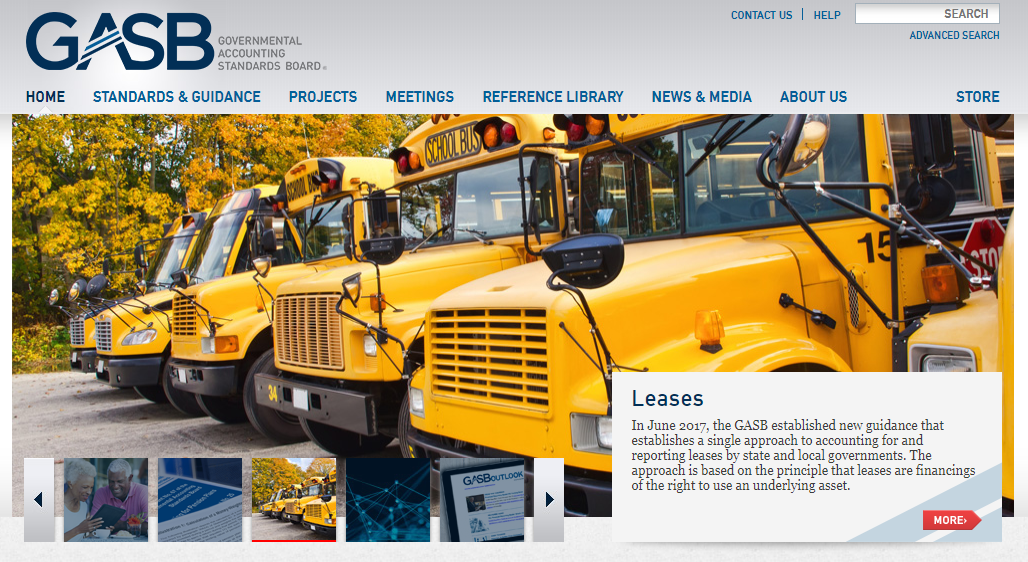 152
Website Resources
Free download of Statements, Implementation Guides, Concepts Statements and other pronouncements
Free access to the basic view of Governmental Accounting Research System (GARS)
Free copies of proposals 
Up-to-date information on current projects 
Articles and Fact Sheets about proposed and final pronouncements
Form for submitting technical questions
Educational materials, including podcasts
153
Plain-Language Materials
The GASB is committed to communicating in plain language with constituents about its standards and standards-setting activities. 
Revised version of “Why Governmental Accounting Is—and Should Be—Different” (October 2017)
Fact Sheets are prepared for complex projects to answer commonly raised questions
154